กลุ่มที่ 4
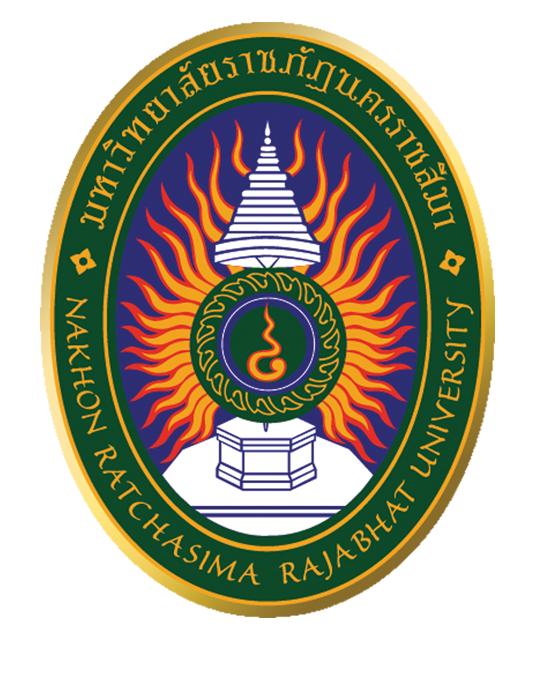 แบบฟอร์มทบทวนเป้าหมายผลสัมฤทธิ์ ตัวชี้วัด และกลยุทธ์
การพัฒนามหาวิทยาลัยราชภัฏนครราชสีมา
ประจำปีงบประมาณ พ.ศ. 2568
กลุ่มที่ 4 การส่งเสริมยกระดับเศรษฐกิจ สังคม ศิลปวัฒนธรรม และสิ่งแวดล้อมของท้องถิ่น 
                        เพื่อสร้างความเข้มแข็งให้กับชุมชน
1
1
1
เอกสารประกอบการประชุมทบทวนเป้าหมายผลสัมฤทธิ์ฯ  วันที่ 30 ส.ค. 67
1. เป้าประสงค์ (Objectives)
2
เอกสารประกอบการประชุมทบทวนเป้าหมายผลสัมฤทธิ์ฯ  วันที่ 30 ส.ค. 67
2. กลยุทธ์/แนวทาง
3
เอกสารประกอบการประชุมทบทวนเป้าหมายผลสัมฤทธิ์ฯ  วันที่ 30 ส.ค. 67
3. ตัวชี้วัดความสำเร็จ (Key Result)
4
เอกสารประกอบการประชุมทบทวนเป้าหมายผลสัมฤทธิ์ฯ  วันที่ 30 ส.ค. 67
ตัวชี้วัดความสำเร็จ
5
เอกสารประกอบการประชุมทบทวนเป้าหมายผลสัมฤทธิ์ฯ  วันที่ 30 ส.ค. 67